Queens solar carport mounting structure is a specialized framework designed to support and integrate solar panels into a carport, providing a dual-purpose solution of shelter for vehicles and solar energy generation. This innovative system combines clean energy generation with practical infrastructure, offering several key features:
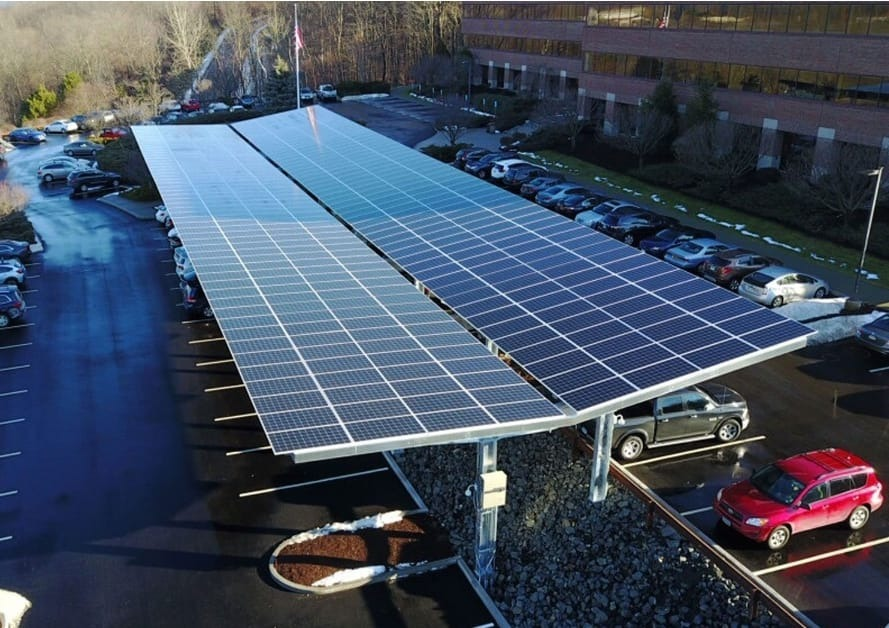 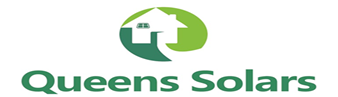 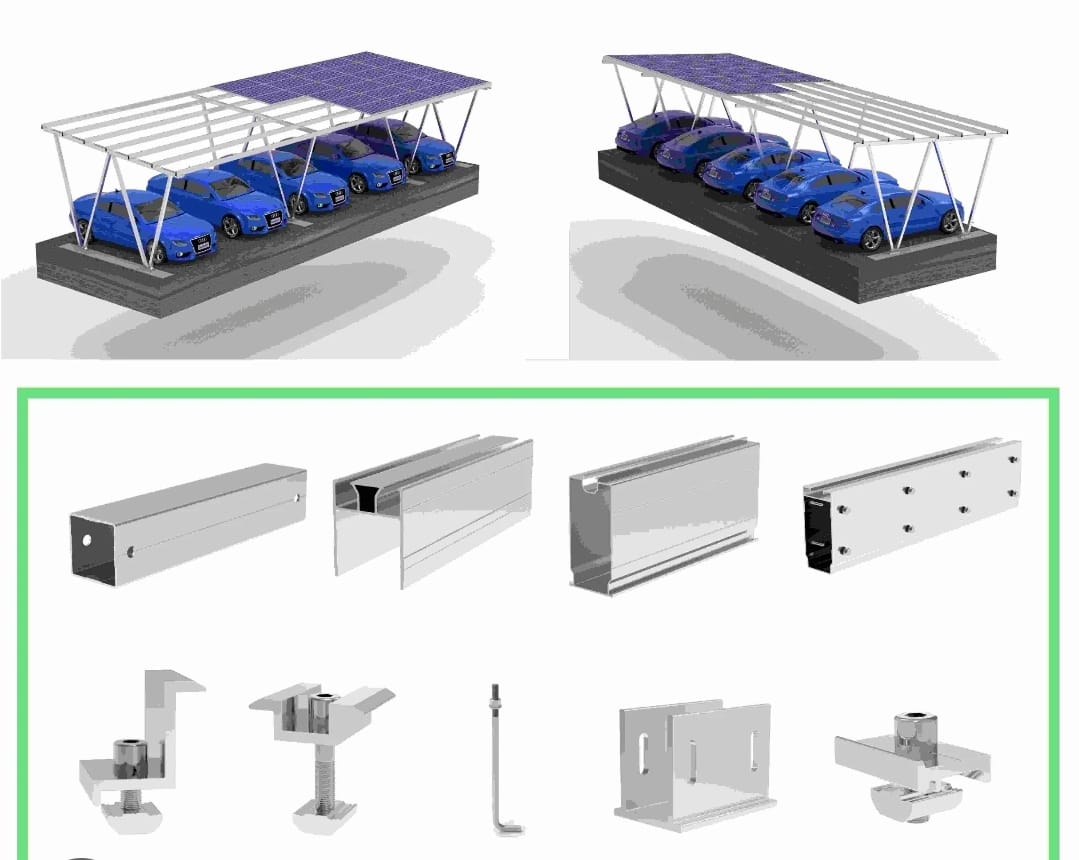 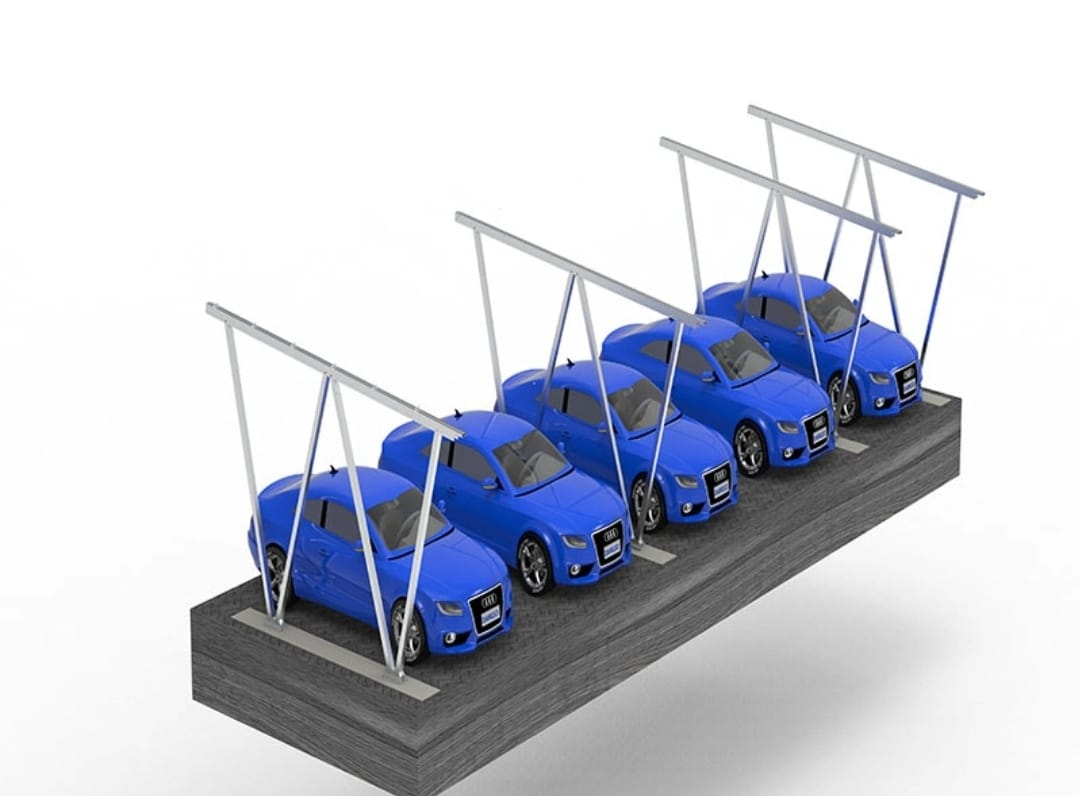 Solar carport mounting structures are employed in various settings, including commercial facilities, parking lots, educational institutions, and residential areas. Their versatility and dual functionality make them a practical choice for organizations and individuals seeking to integrate solar energy into everyday infrastructure.
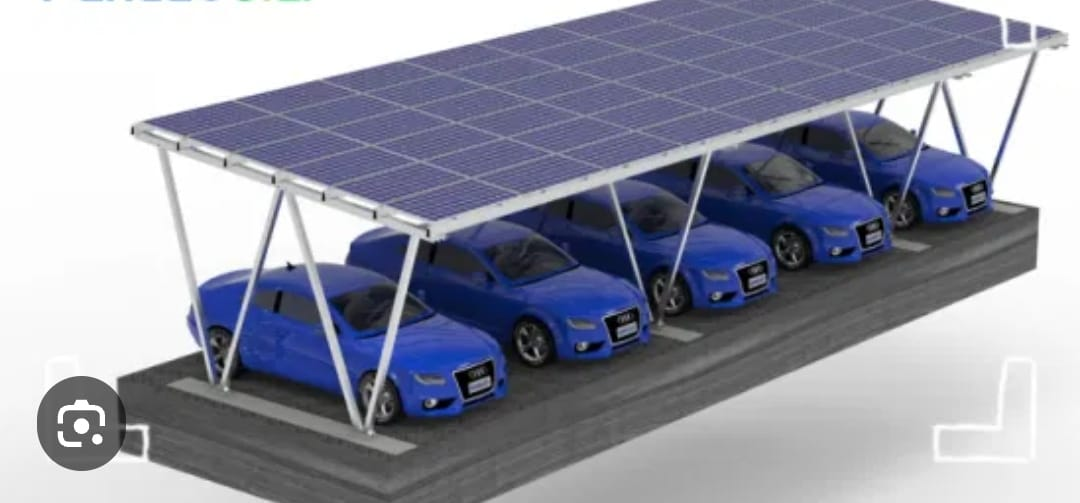 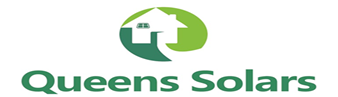 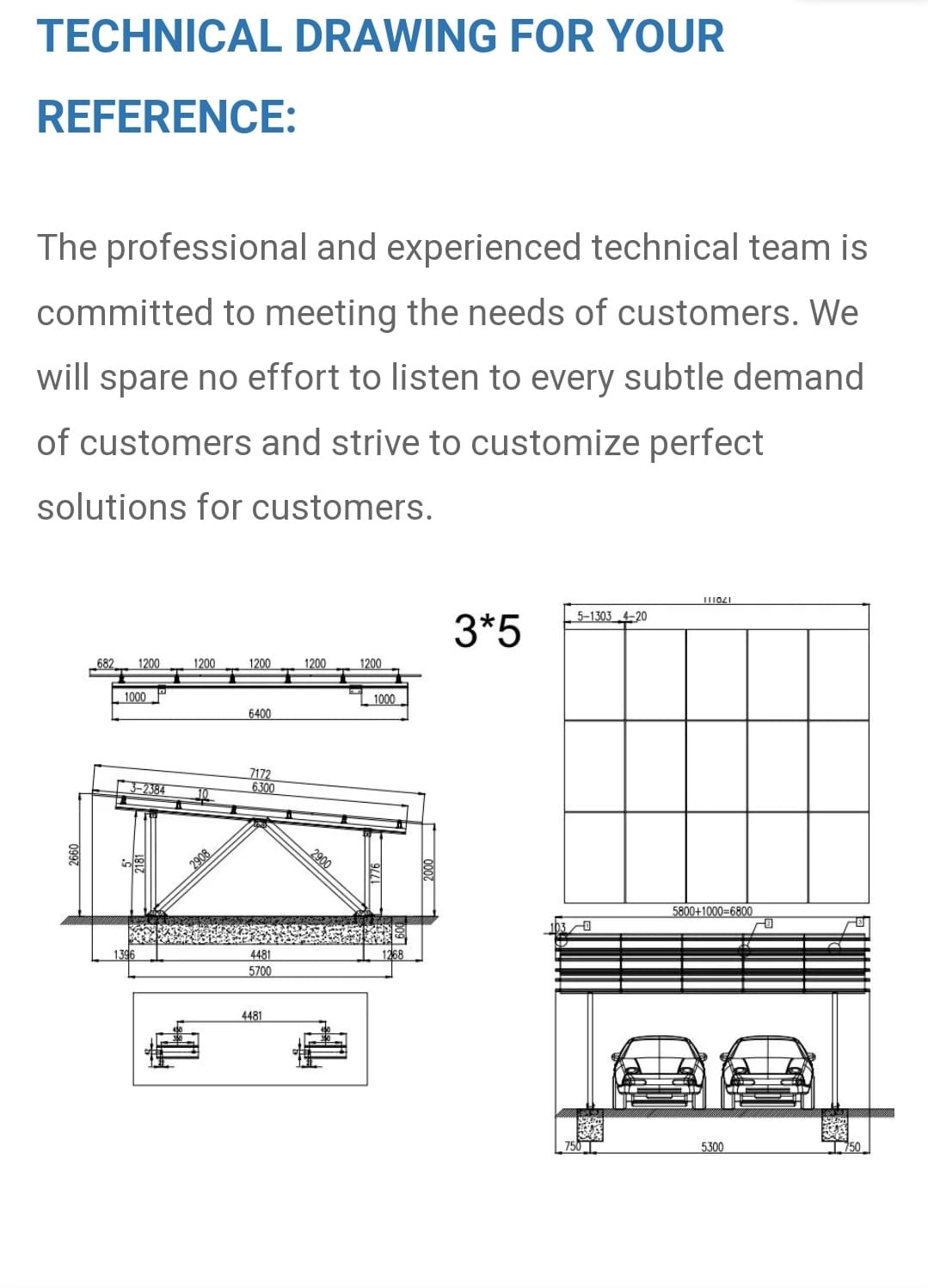 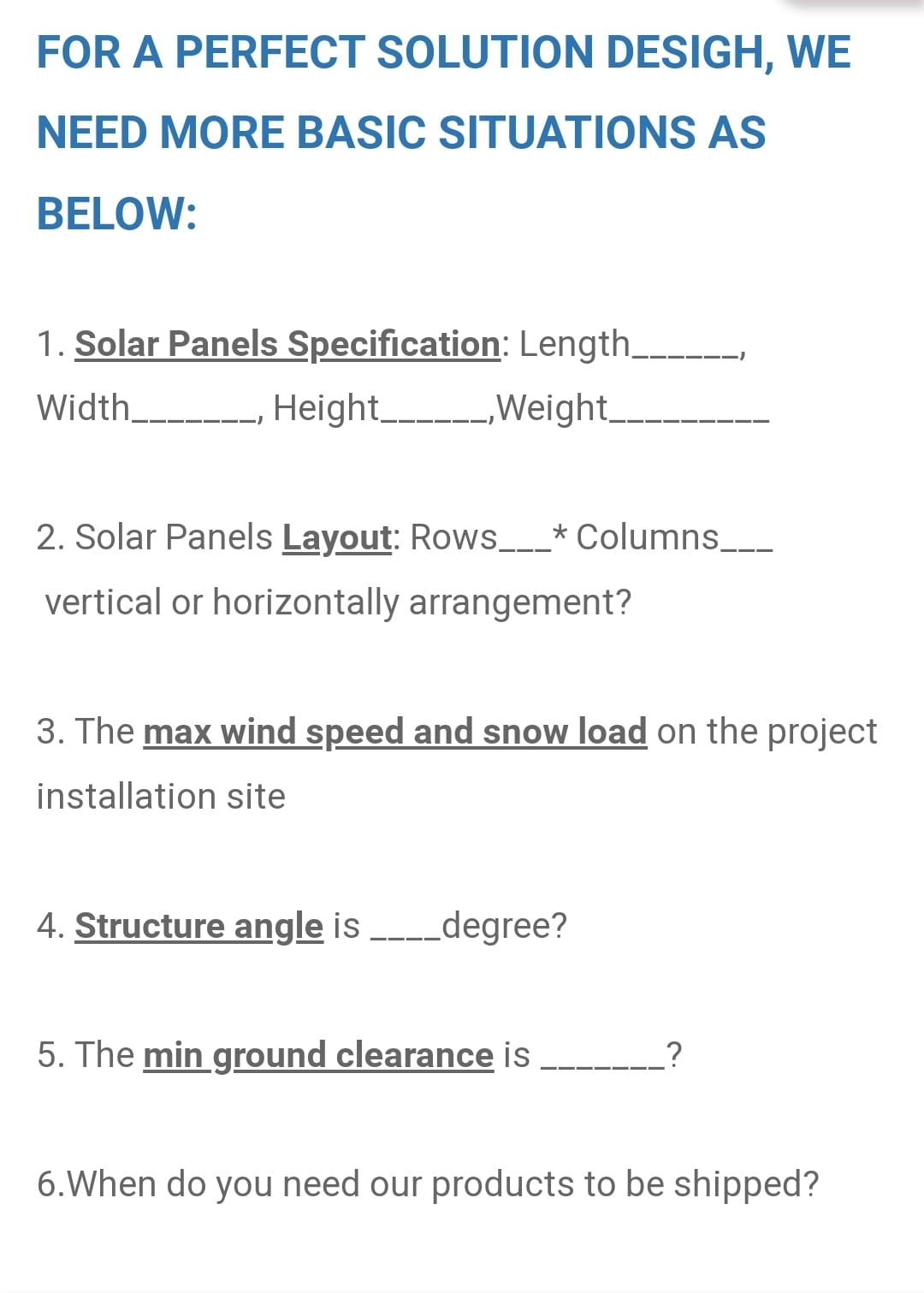 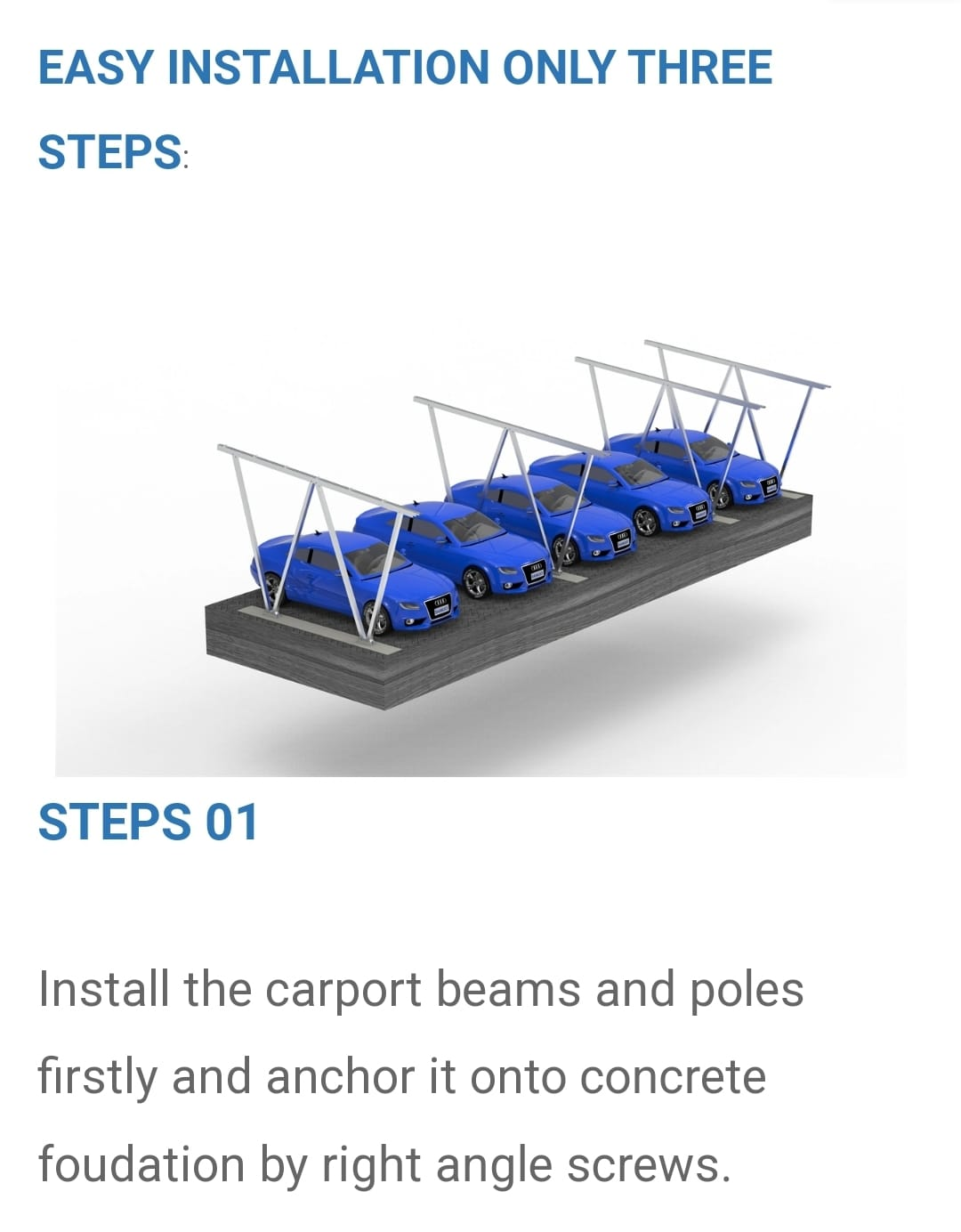 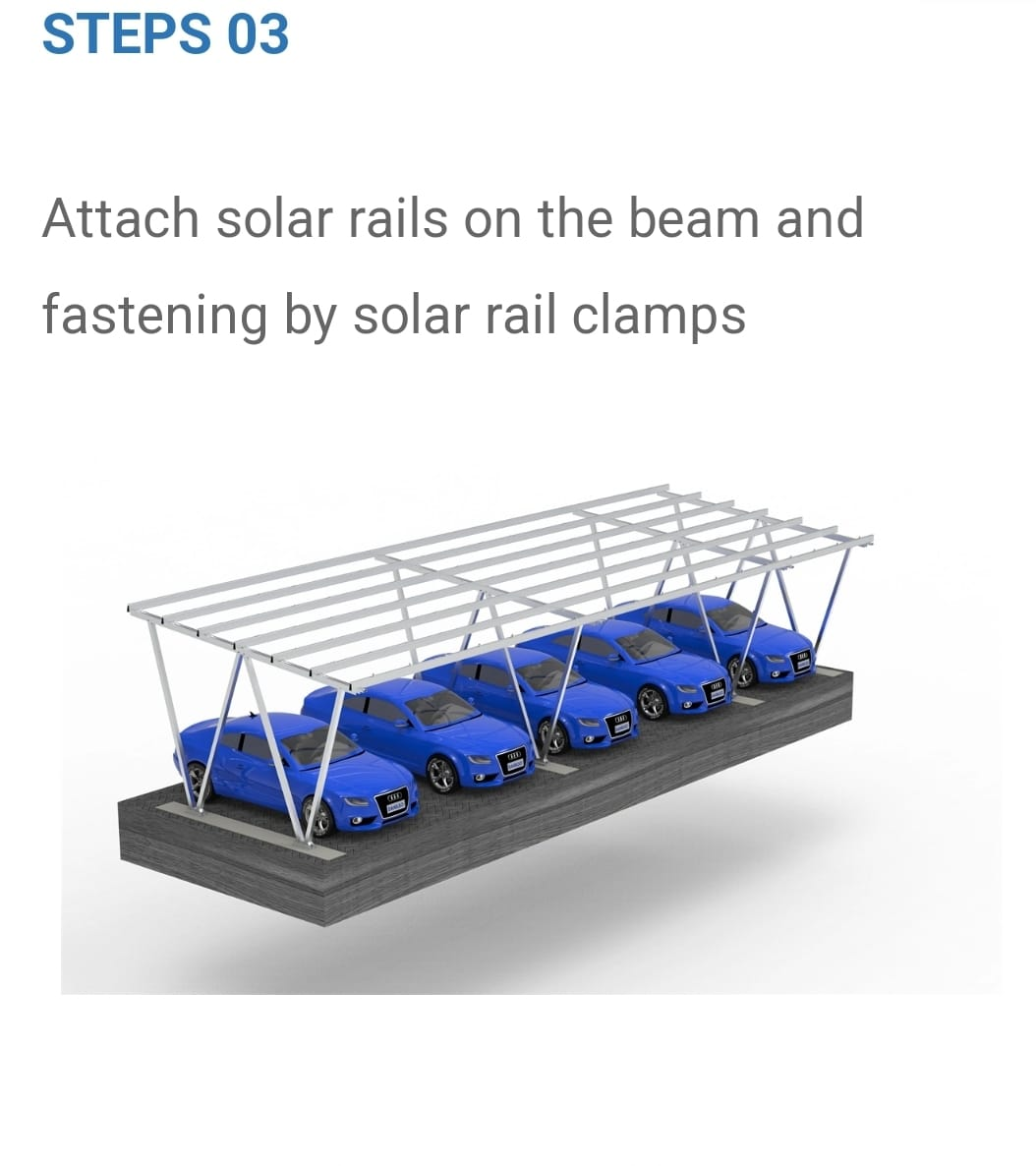 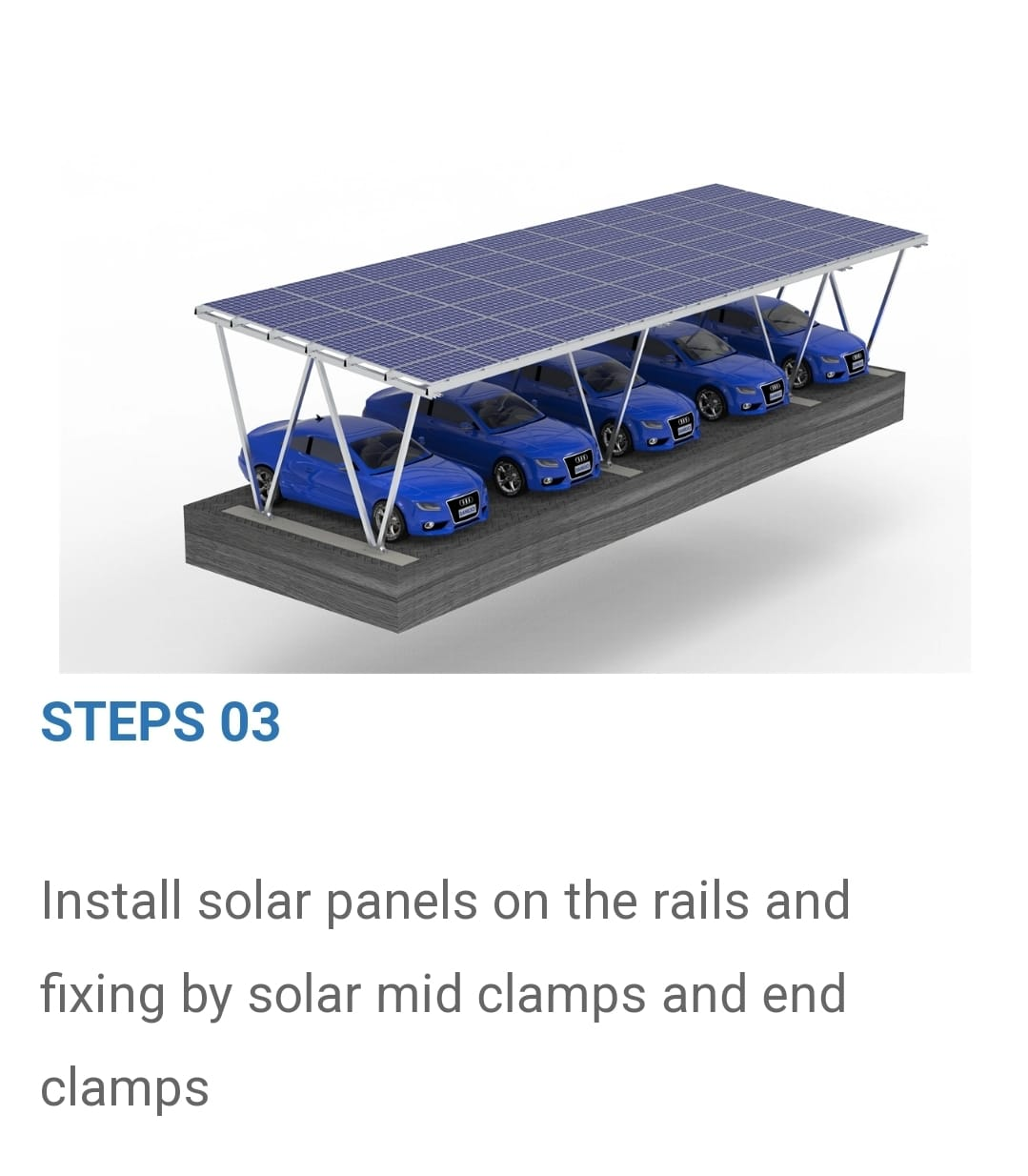 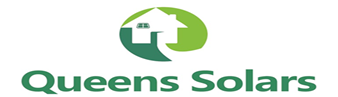 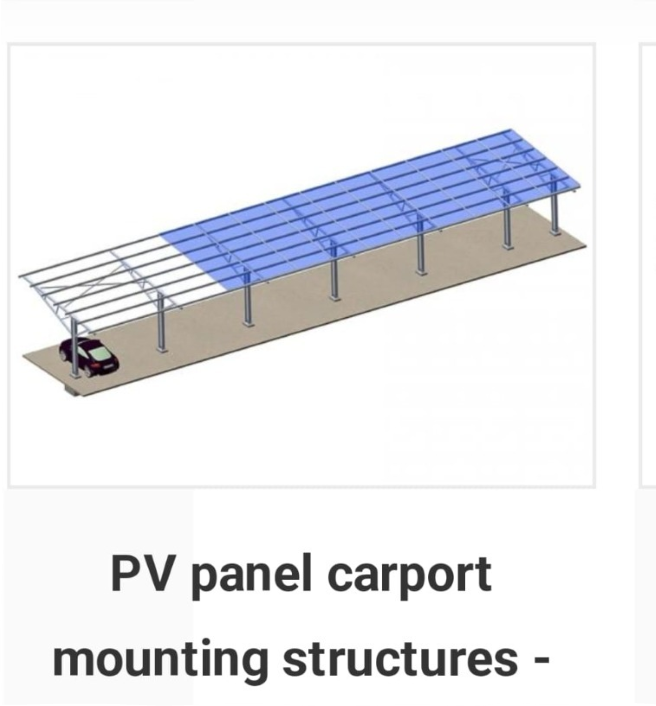 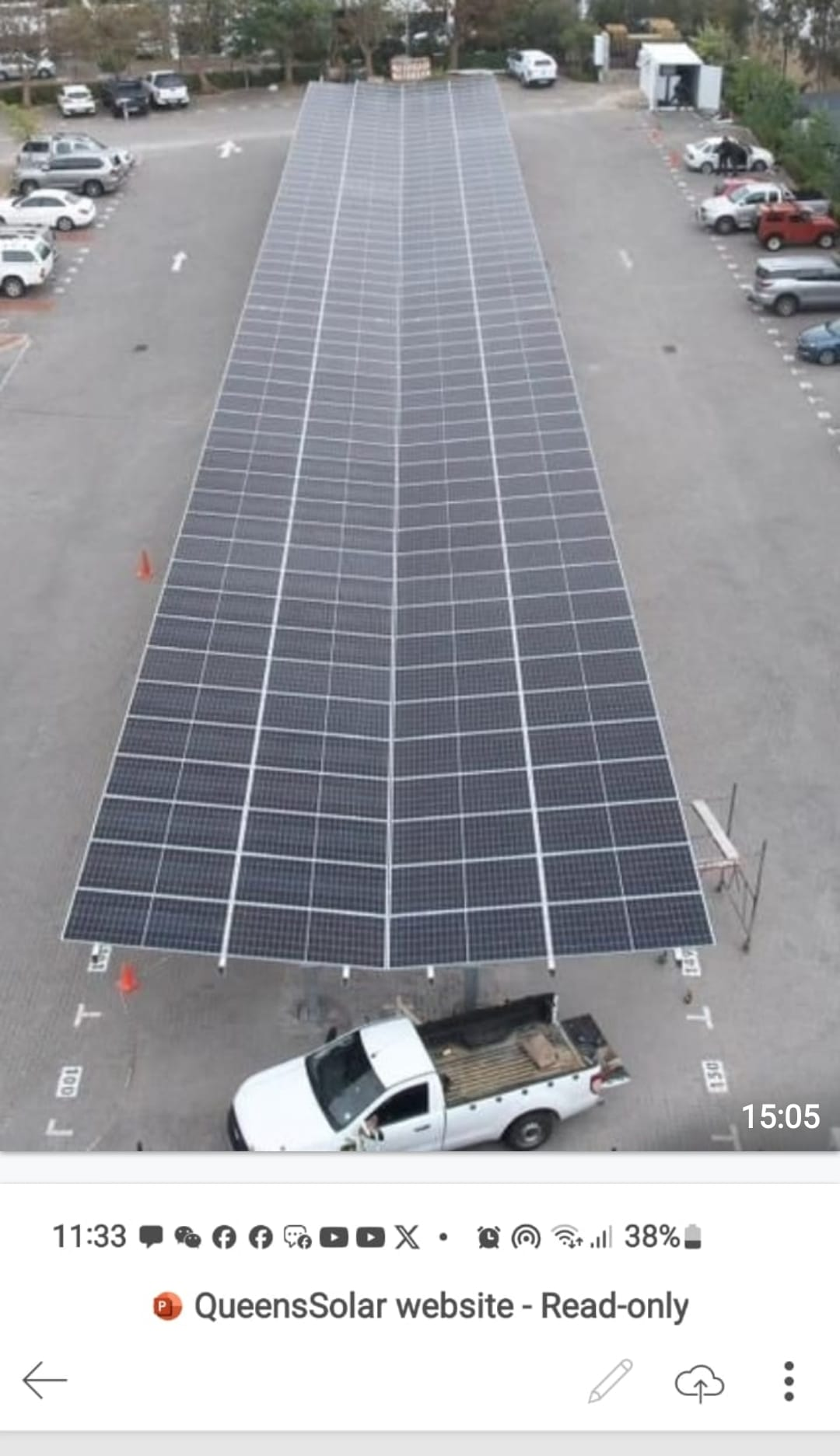 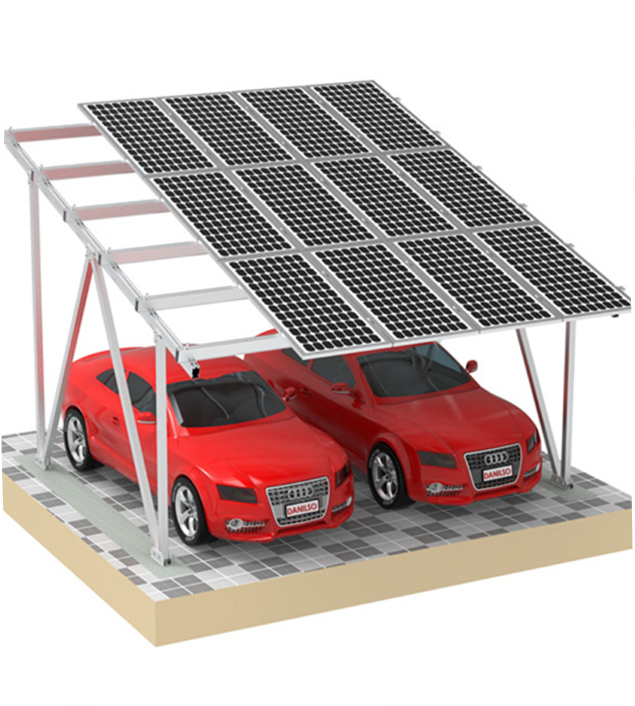 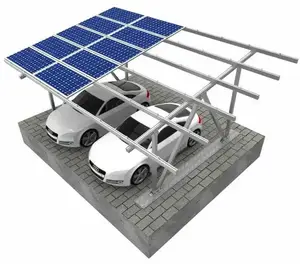 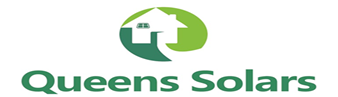 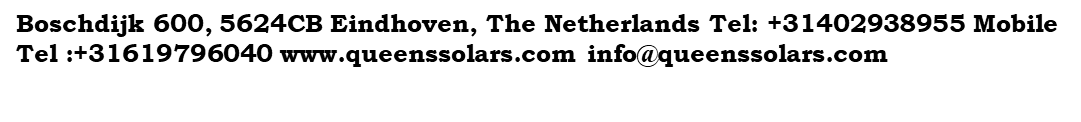